http://pedsovet.su
Тренажер 
 «Правописание безударных 
личных окончаний глаголов»
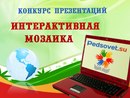 Лузгина Наталья Григорьевна
учитель русского  языка  и литературы
МАОУ  СОШ  № 90
г. Златоуста
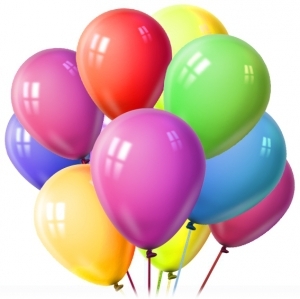 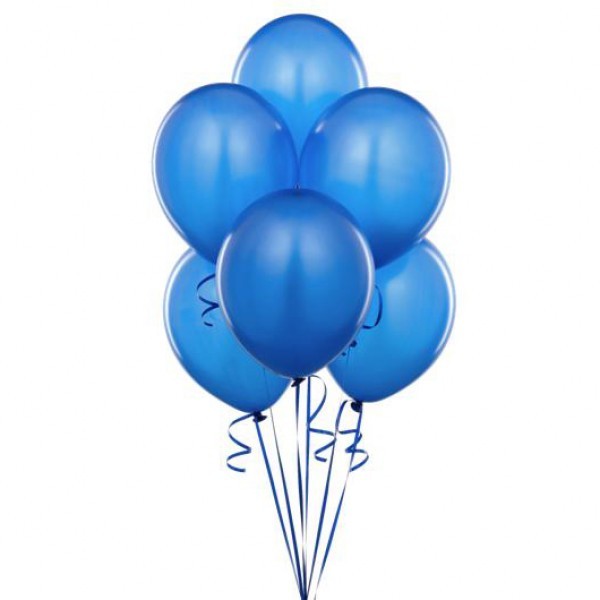 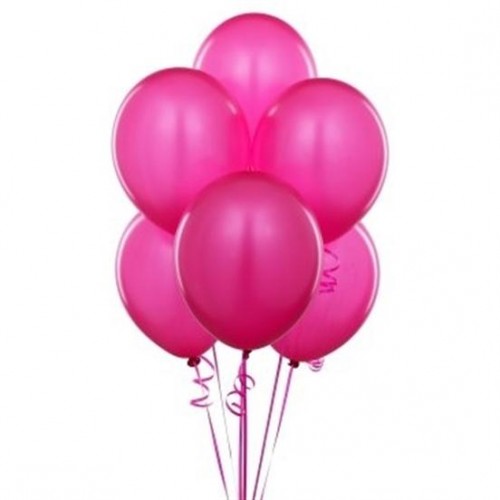 ЛИЧНЫЕ ОКОНЧАНИЯ
 ГЛАГОЛОВ
УТ
АТ
ЕТ
ЕТЕ
ИТЕ
ИТ
НАЧИНАЕМ?
КЛЕ…ШЬ
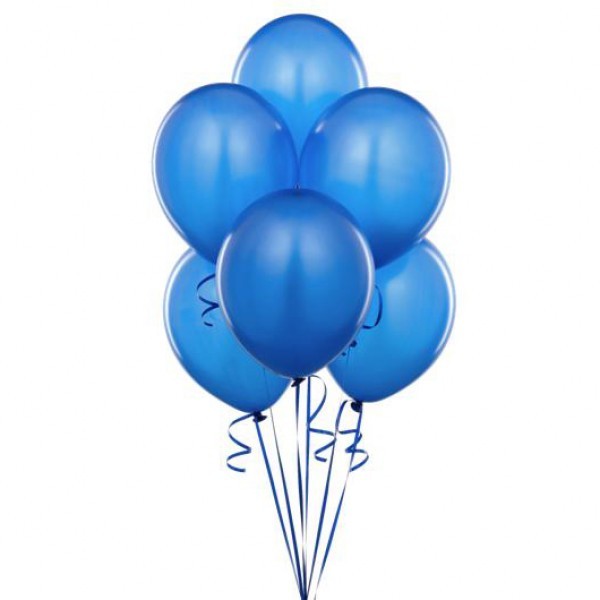 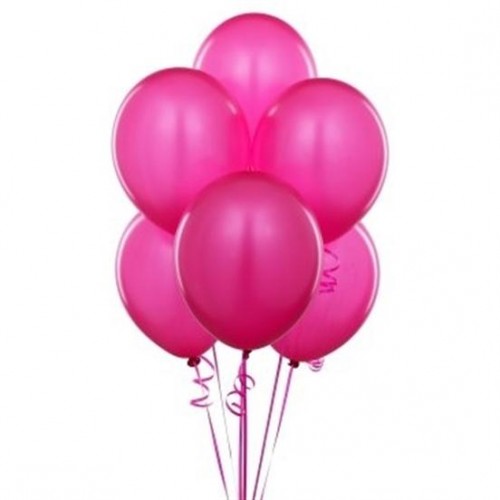 Е
И
3
НАДЕВА…ТЕ
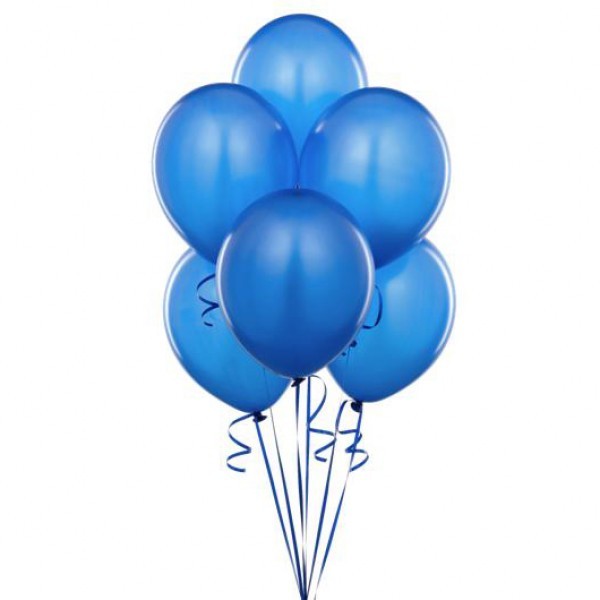 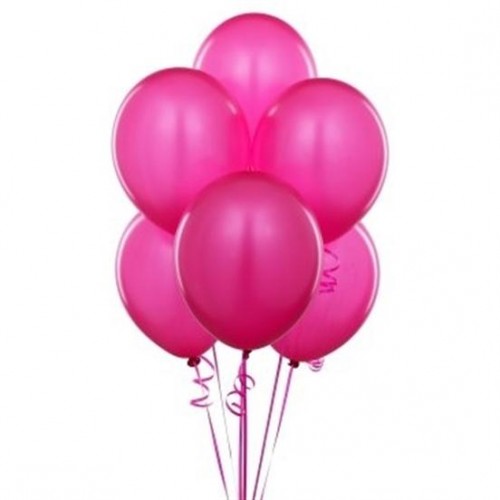 Е
И
4
ГОН…ТСЯ
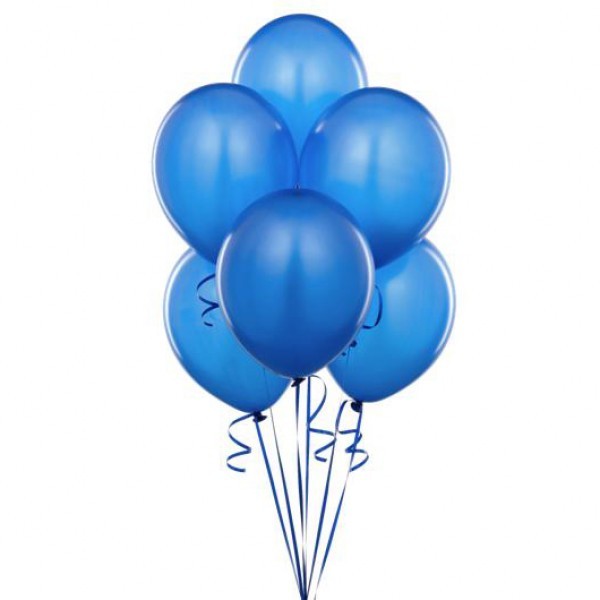 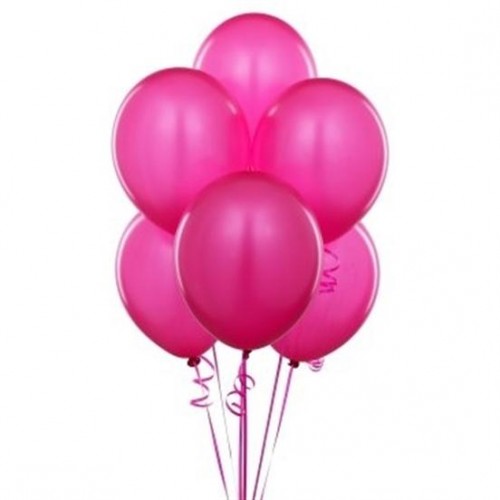 Е
И
5
КОЛЫШ…ТСЯ
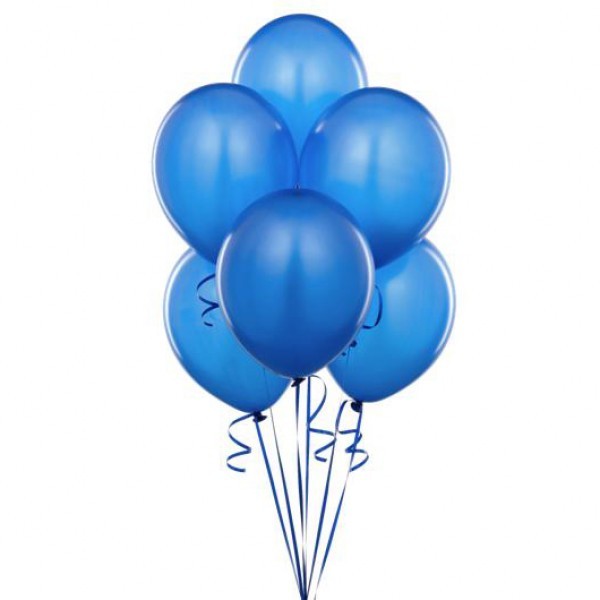 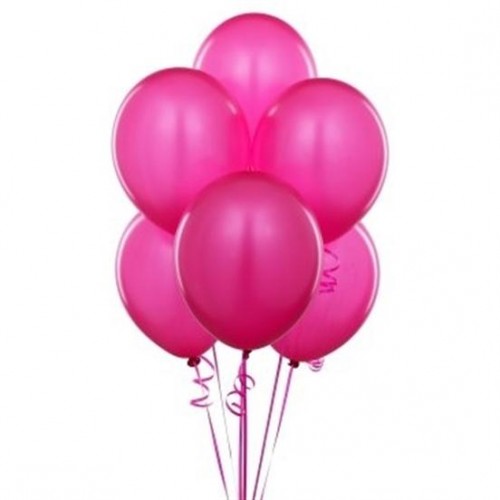 А
У
6
НЕНАВИД…ТЕ
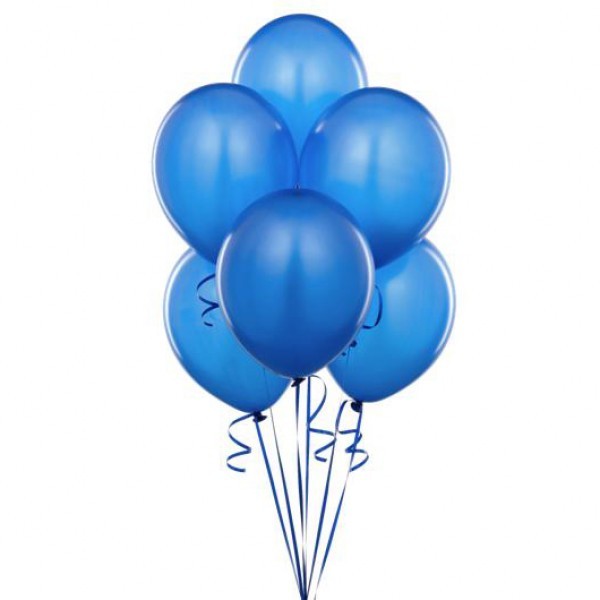 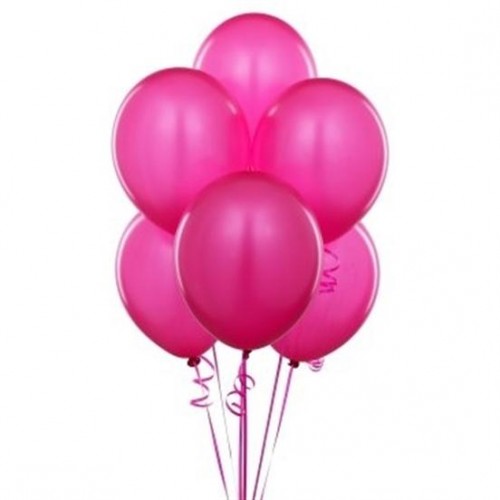 И
Е
7
ЗАМЕТ…ШЬ
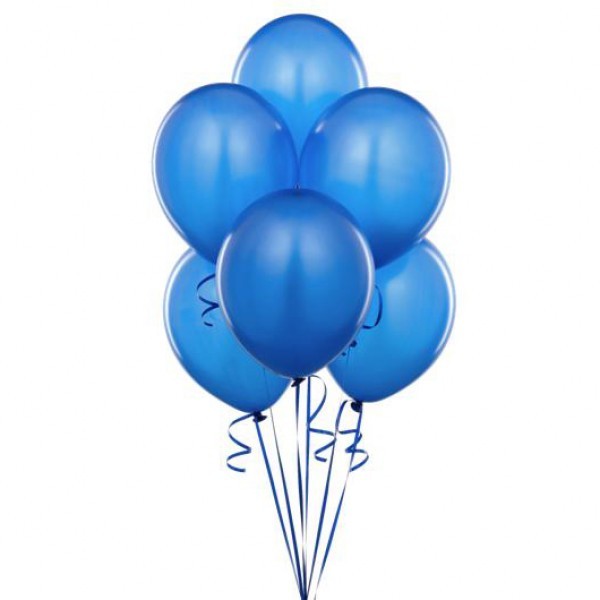 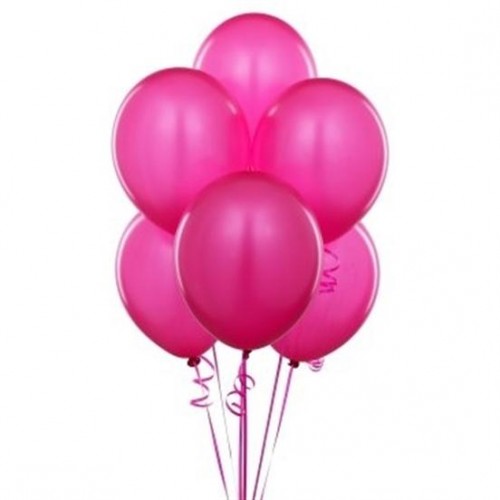 Е
И
8
РАСТА…Т
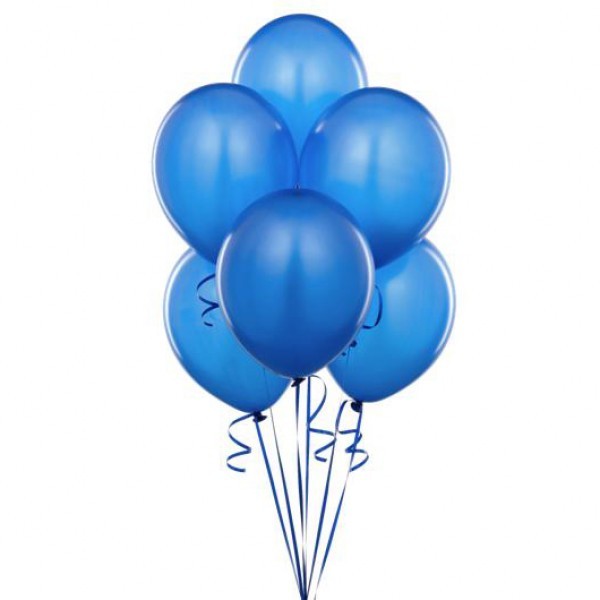 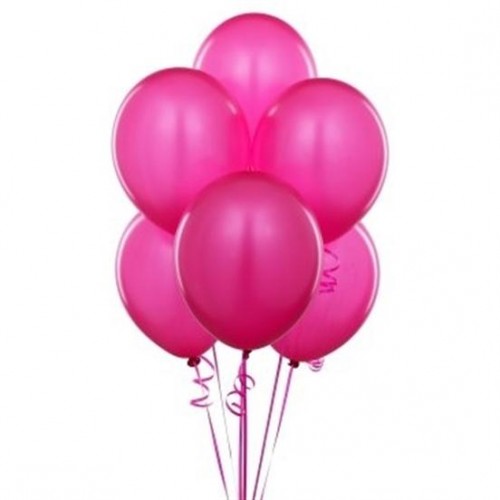 Я
Ю
9
ХЛОПОЧ…Т
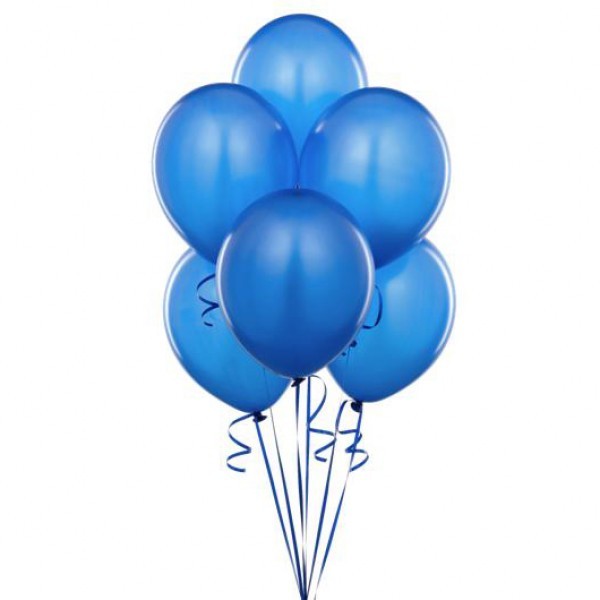 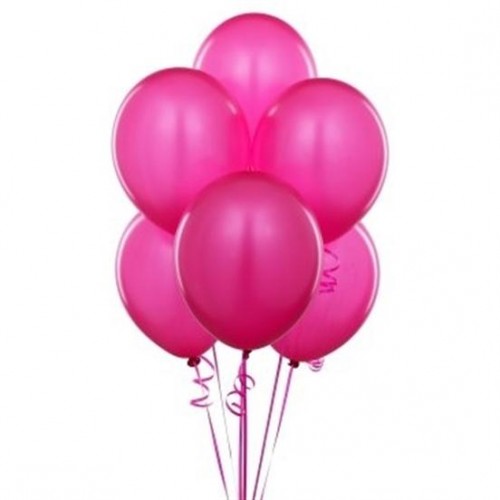 У
А
10
ДРЕМЛ…ТСЯ
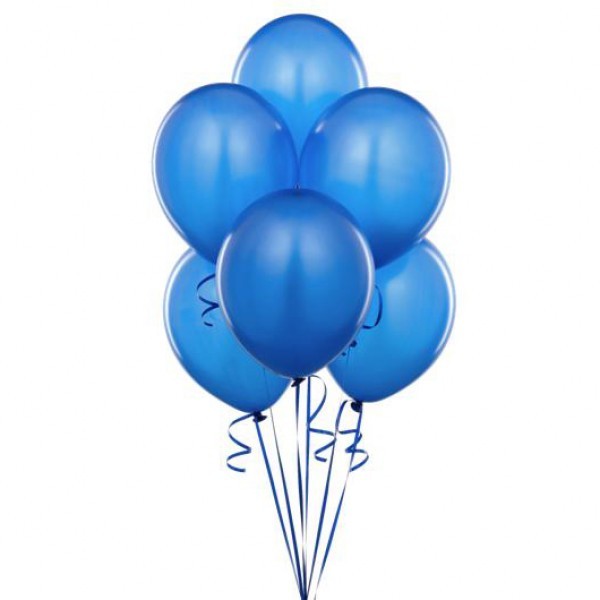 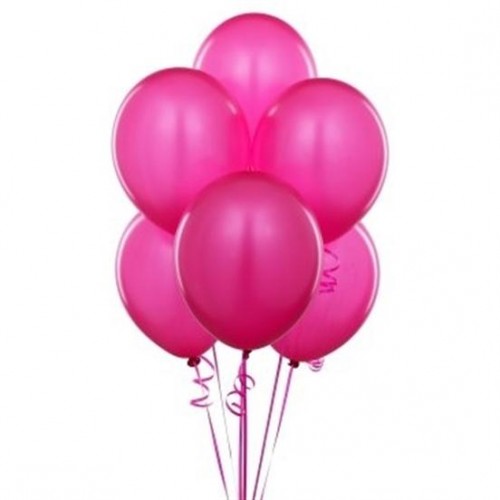 Е
И
11
БРОС…ТЕ
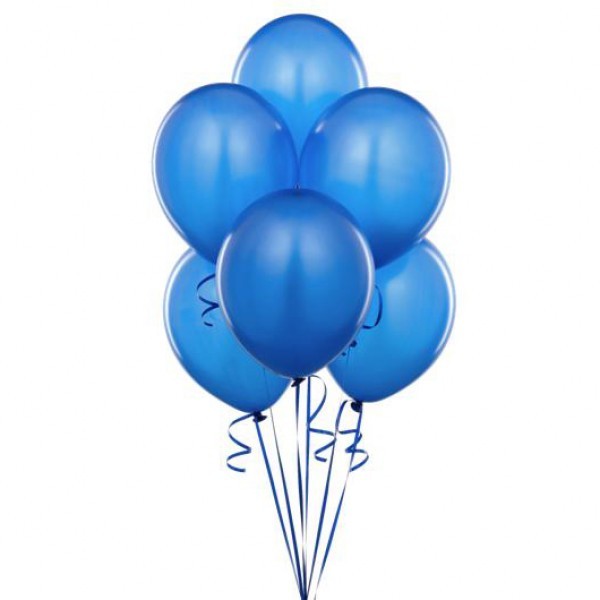 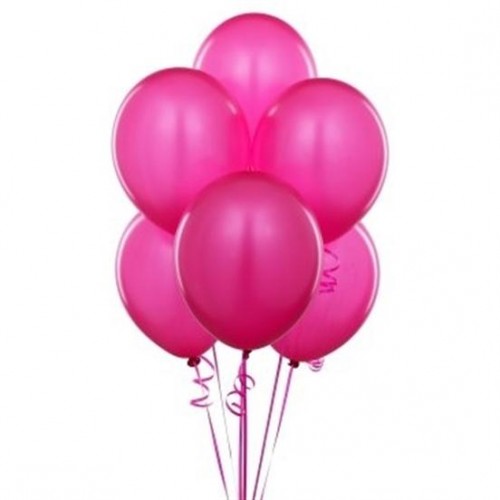 Е
И
12
СЛЫШ…ТЕ
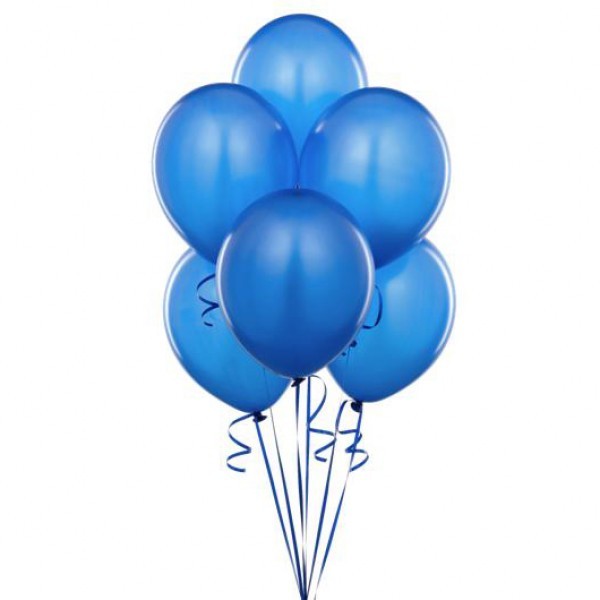 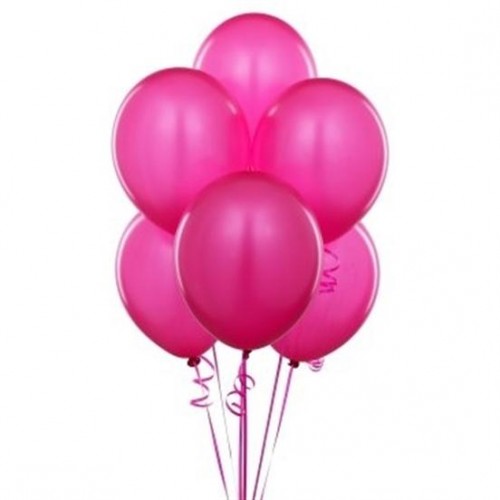 И
Е
13
ПЛЕЩ…ТСЯ
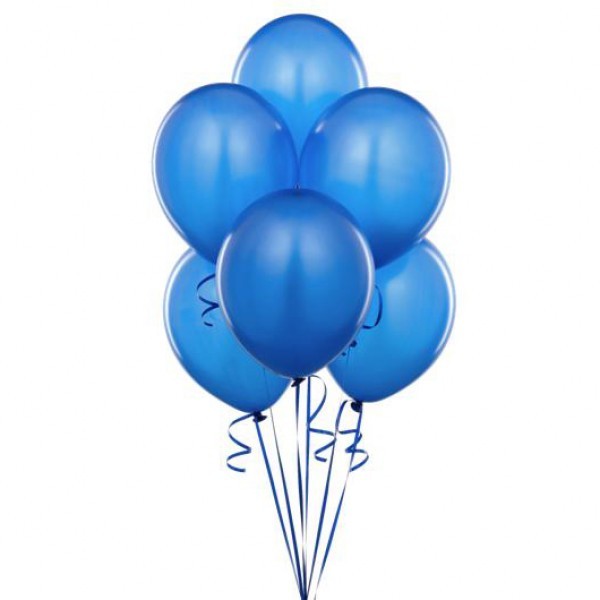 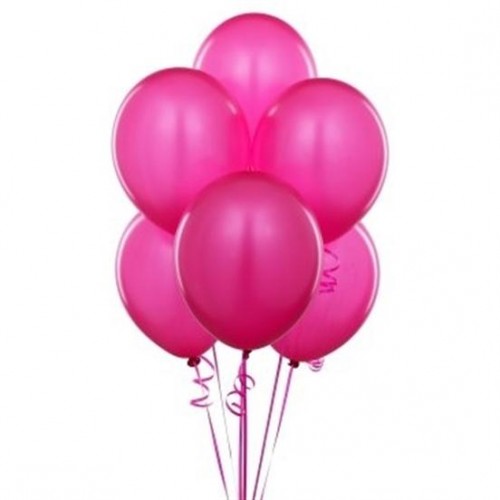 У
А
14
ЗАВИС…ТЕ
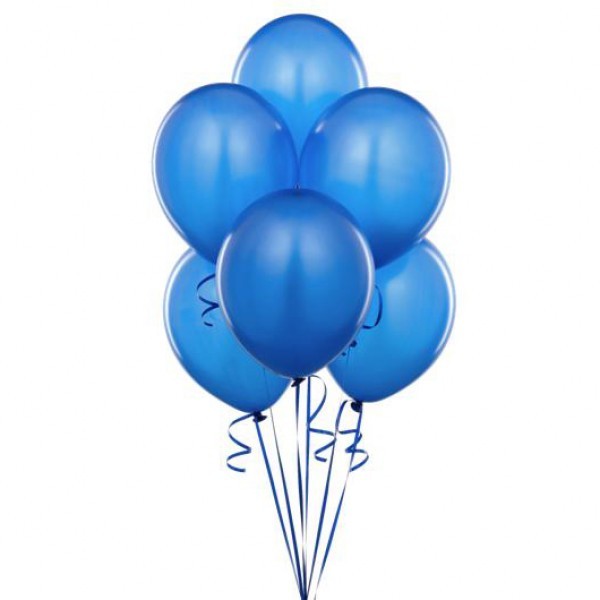 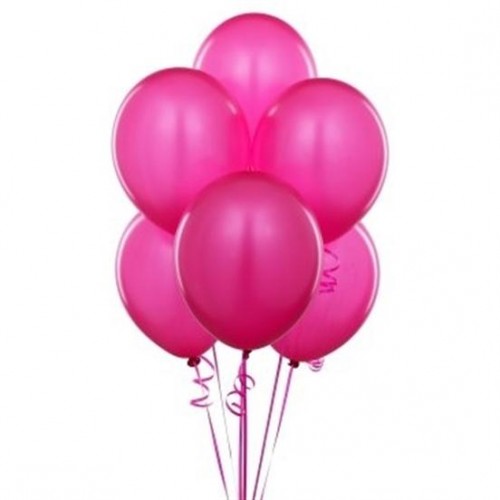 Е
И
15
БОРМОЧ…Т
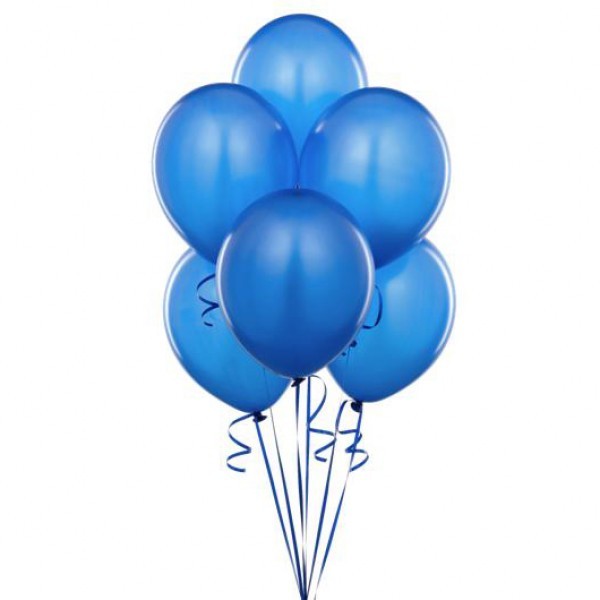 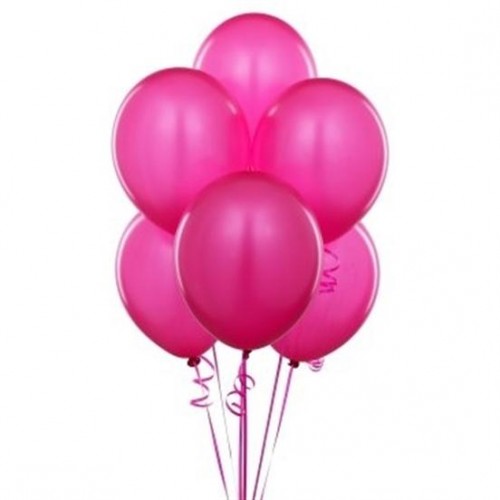 У
А
16
ПОСЕ…ШЬ
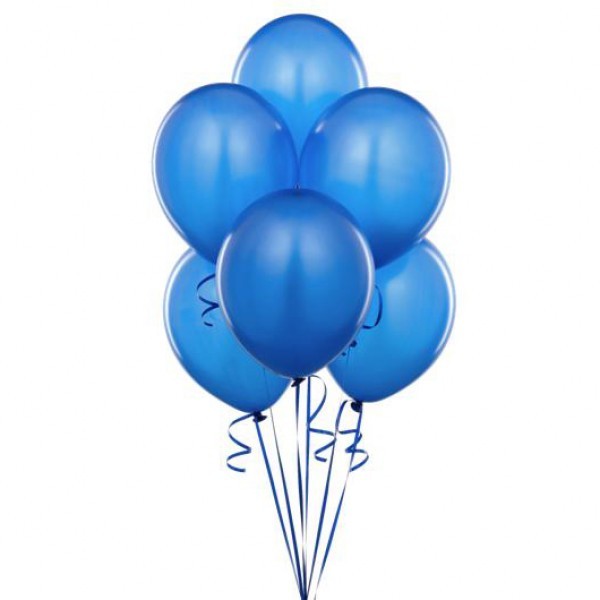 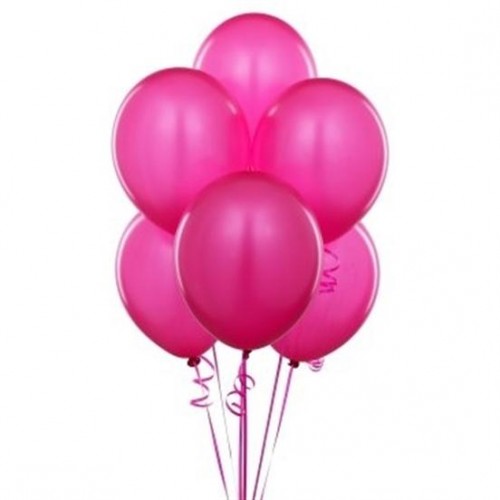 И
Е
17
РАСКОЛ…Т
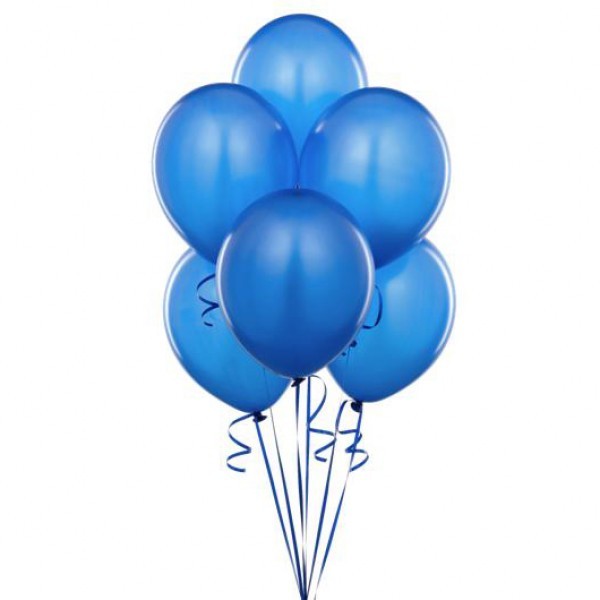 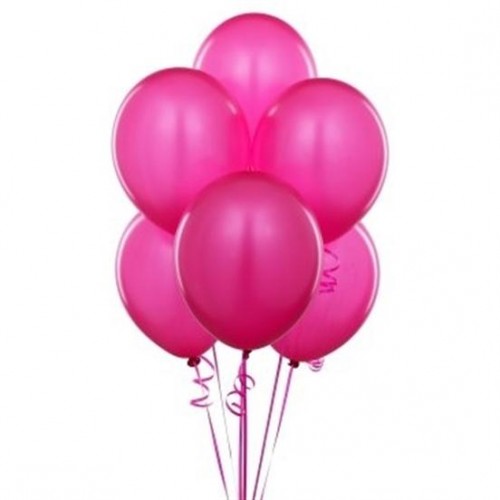 Е
И
18
БОР…ТСЯ
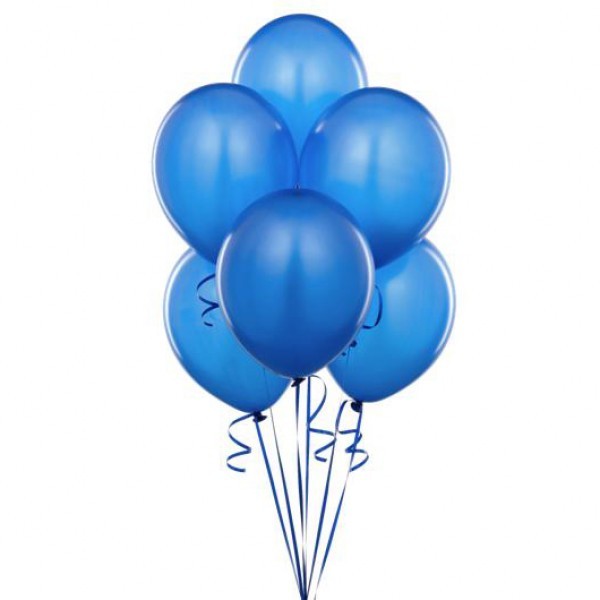 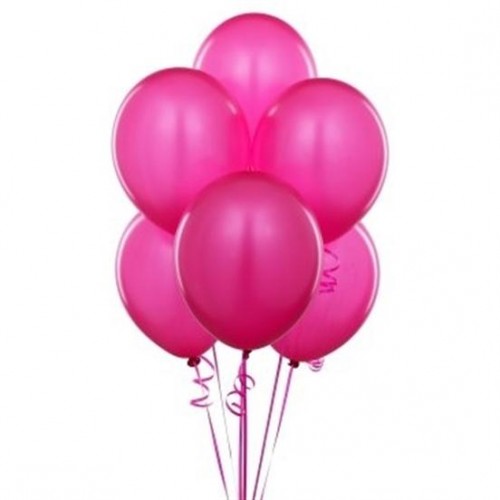 Я
Ю
19
ПРОПОЛ…ШЬ
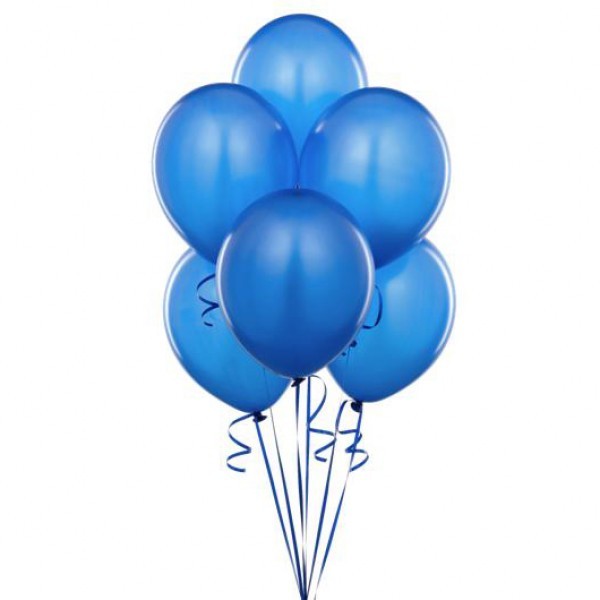 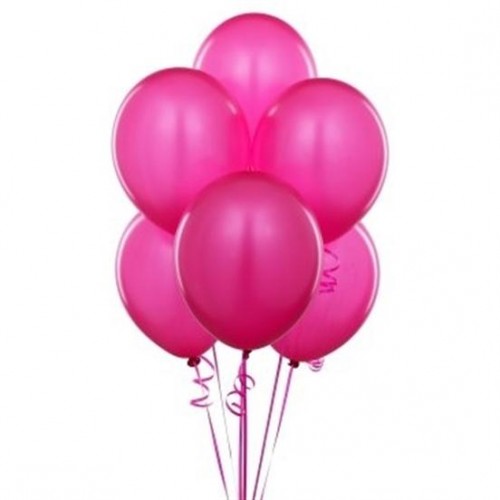 И
Е
20
СТЕЛ…ТСЯ
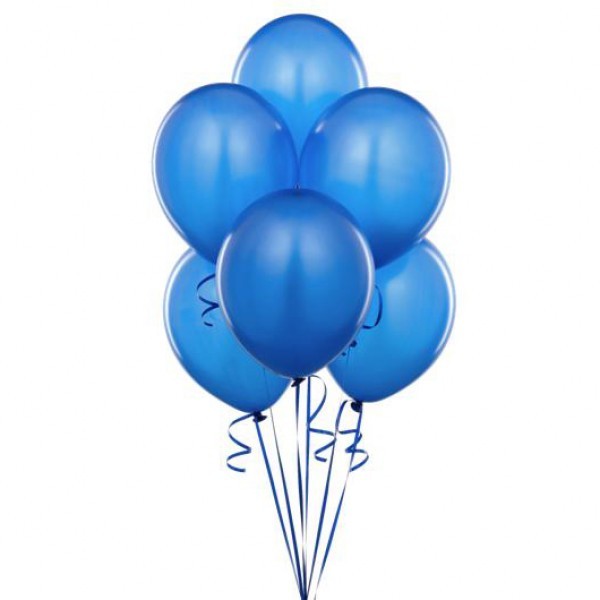 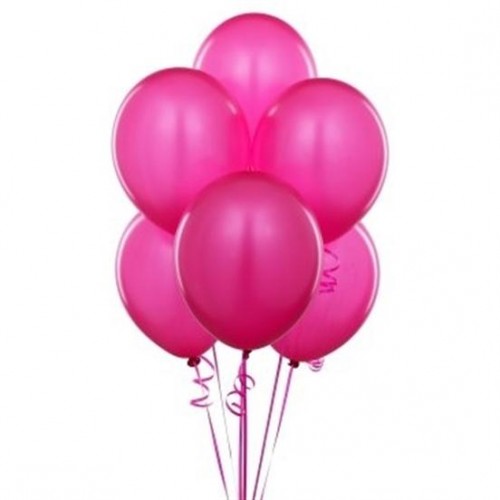 Е
И
21
УСЛЫШ…М
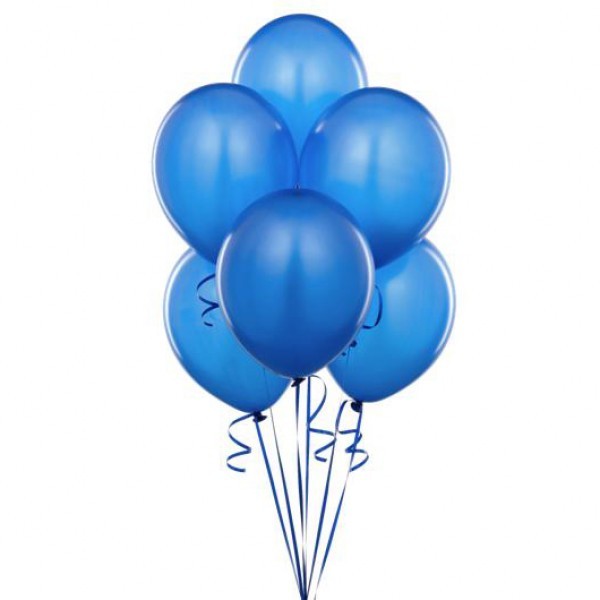 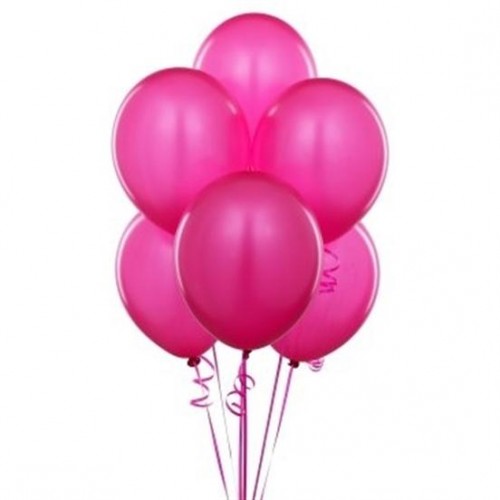 Е
И
22
РАЗВЕ…ТСЯ
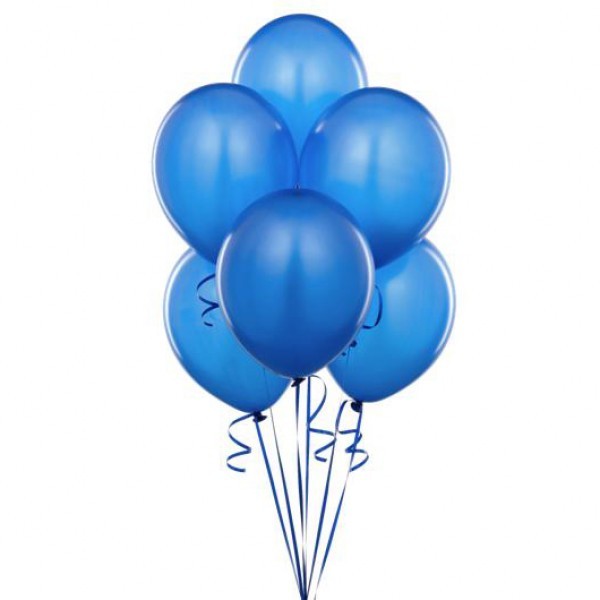 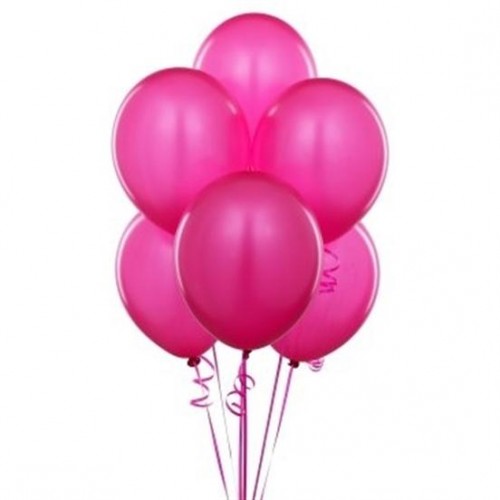 И
Е
23
ИСПРАВ…ТЕ
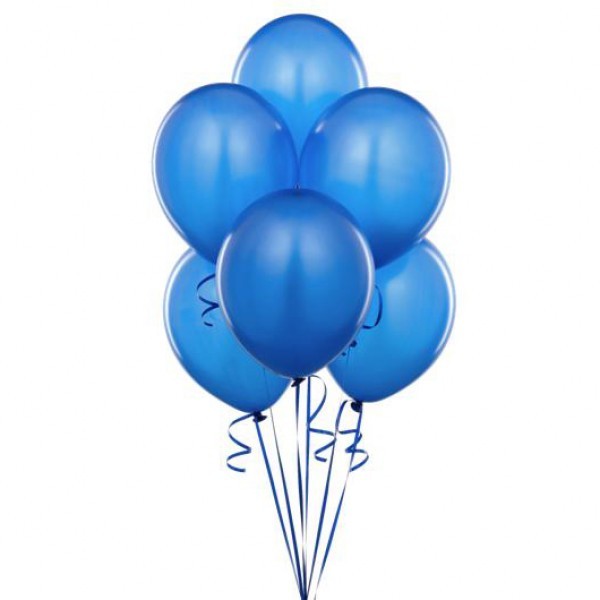 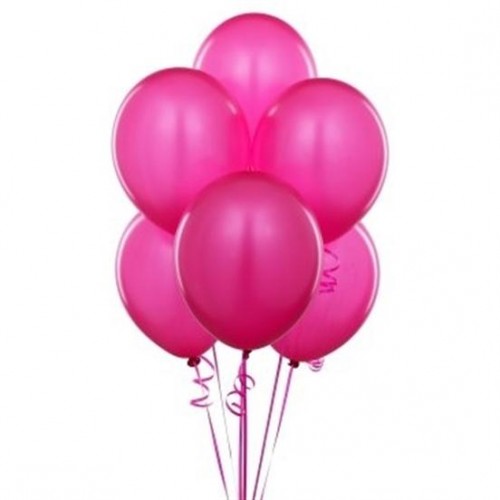 И
Е
24
ЛЕЧ…ТСЯ
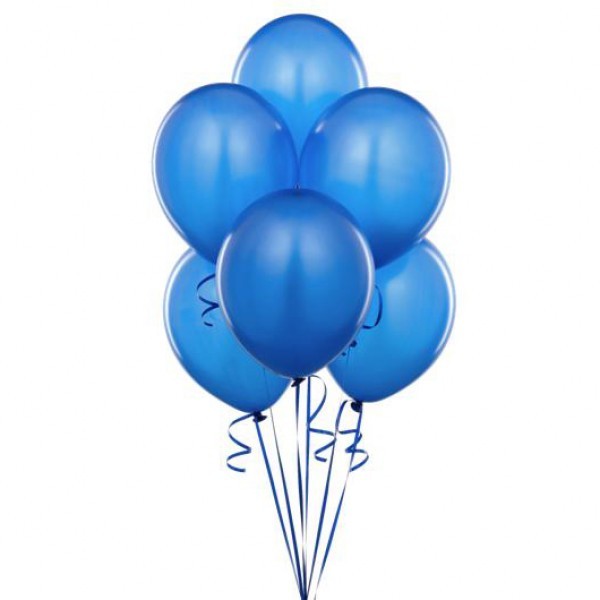 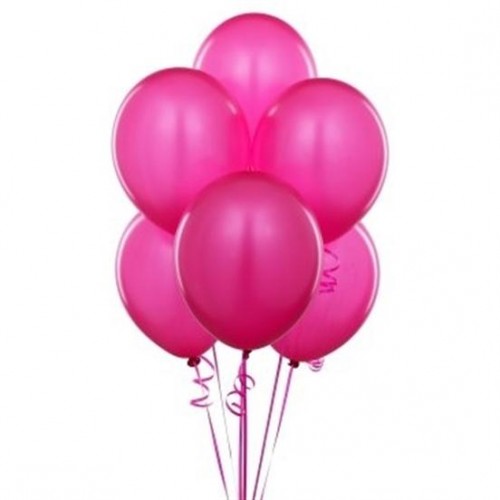 А
У
25
ИЩ…Т
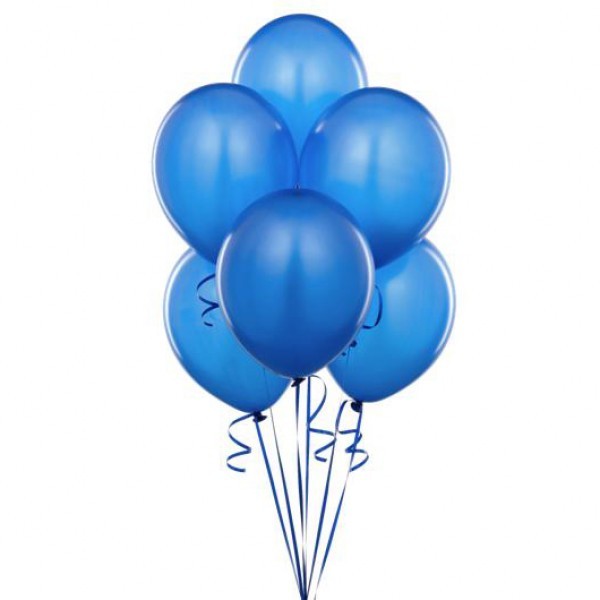 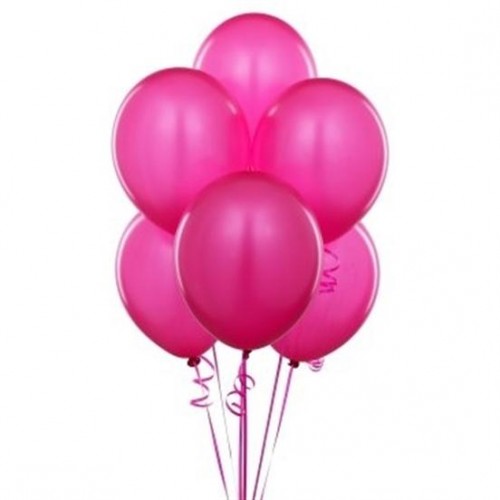 А
У
26
ОБИД…ШЬСЯ
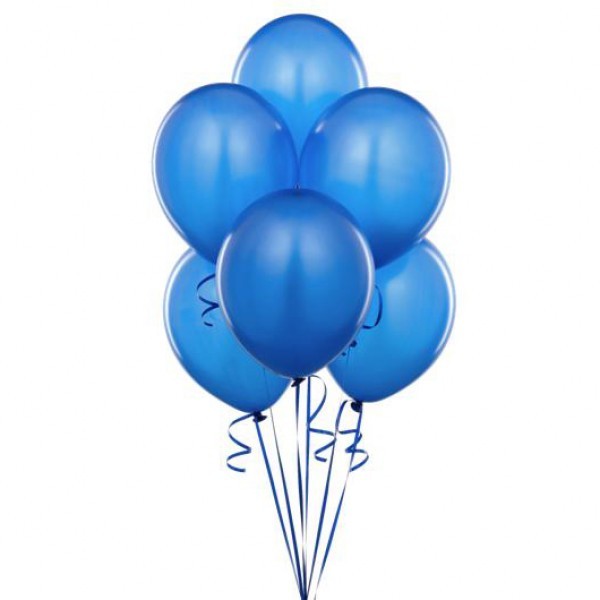 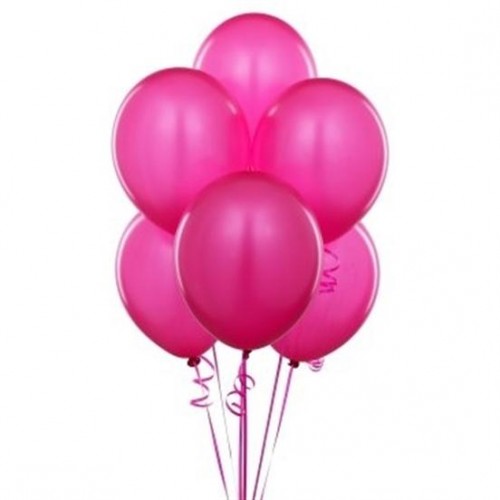 И
Е
27
ДЕРЖ…ШЬСЯ
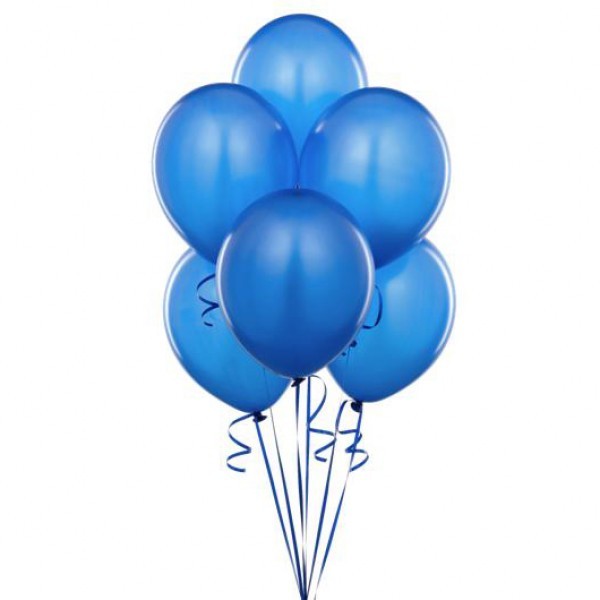 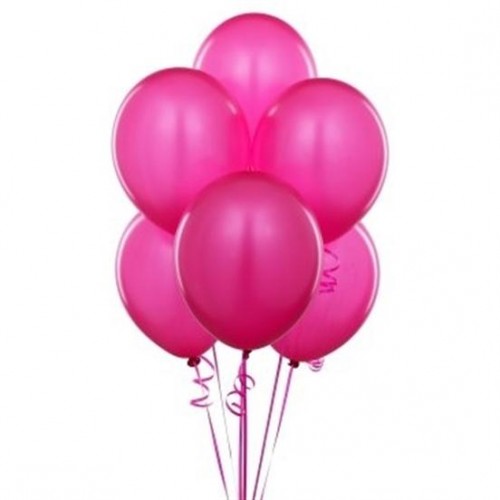 Е
И
28
СЛЫШ…ТСЯ
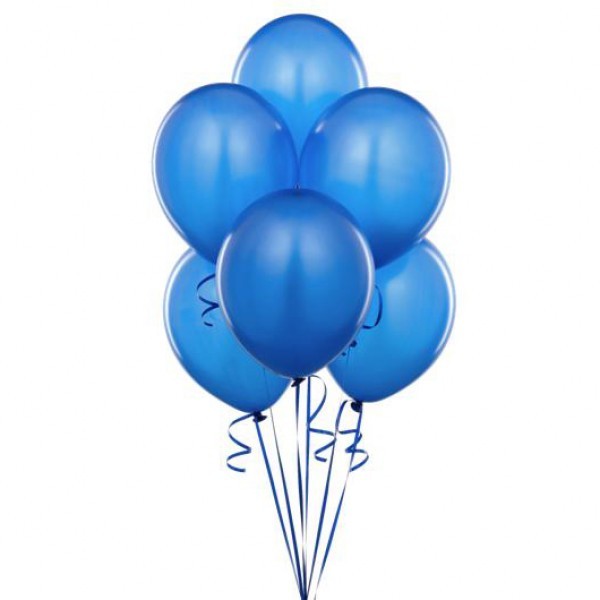 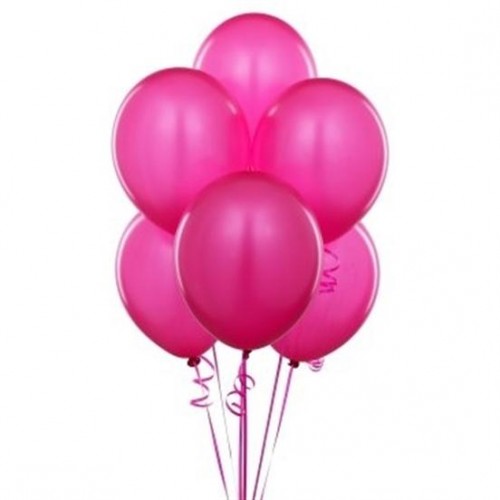 У
А
29
СТЕЛ…ТСЯ
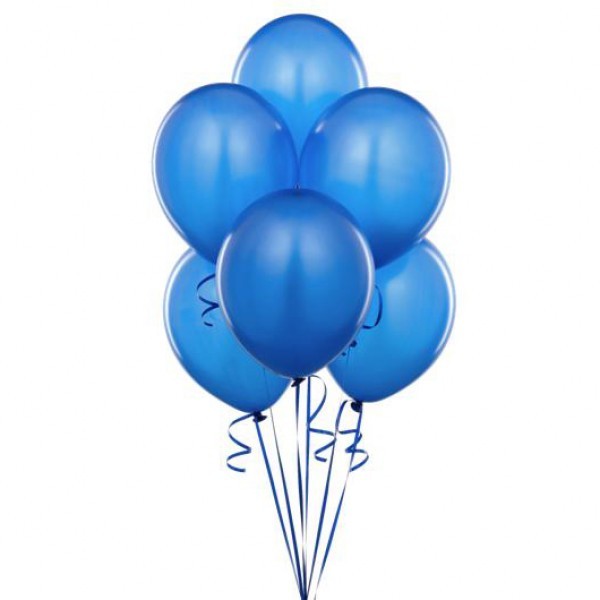 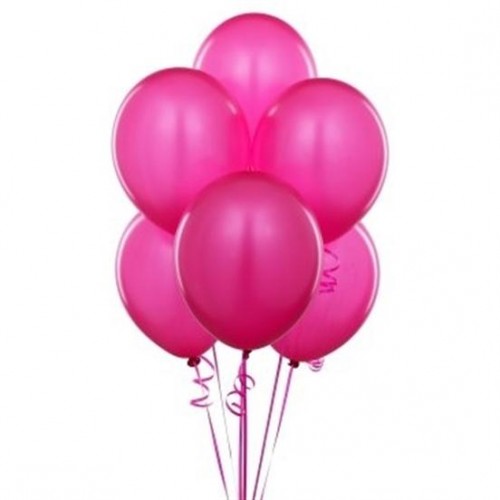 Ю
Я
30
БЛЕЩ…ТЕ
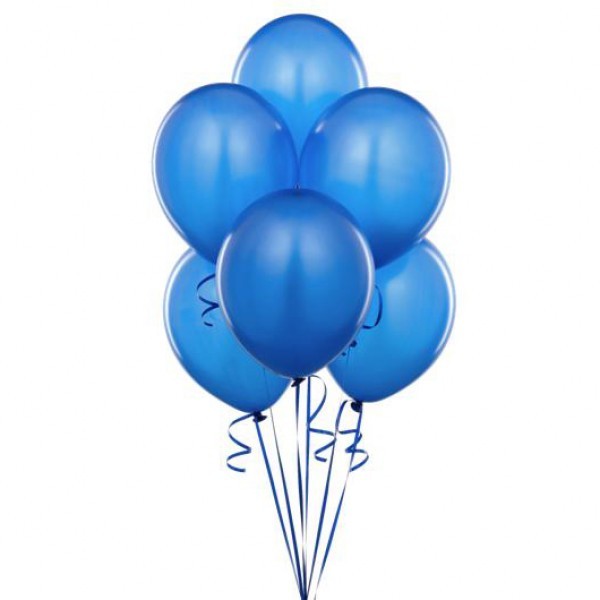 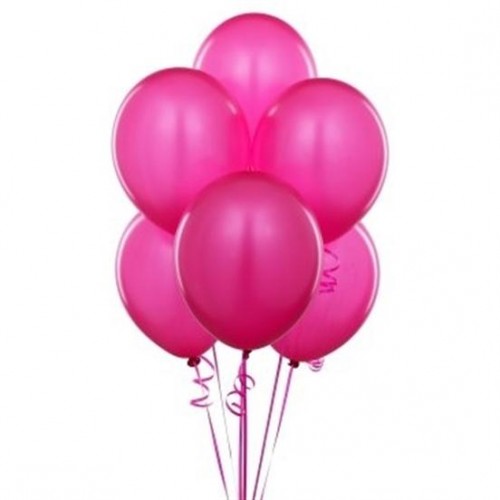 И
Е
31
РЕ…Т
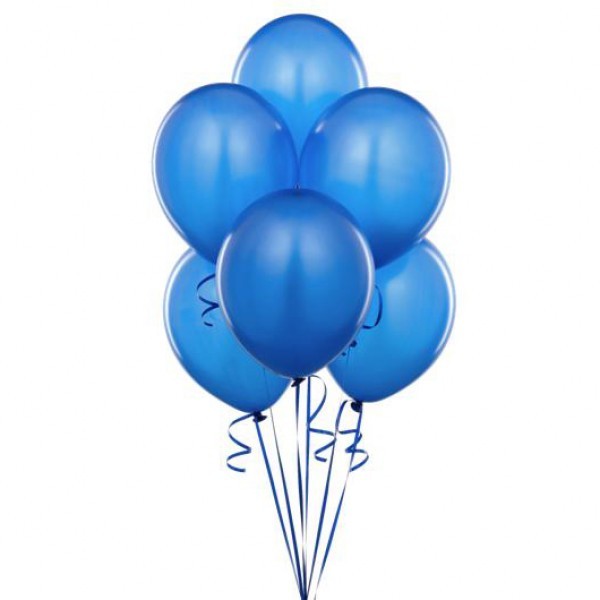 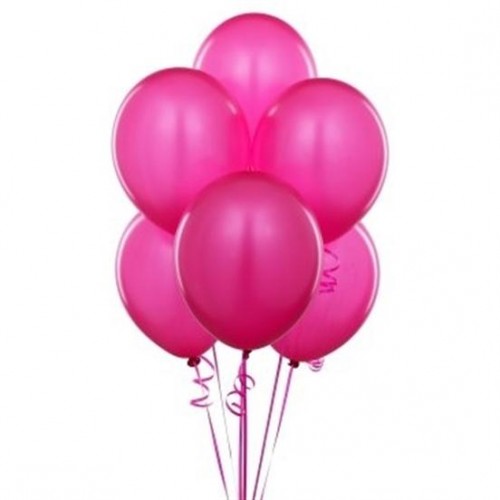 Ю
Я
32
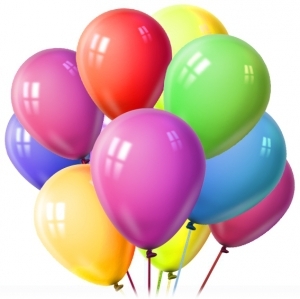 ЕТЕ
УТ
ИТ
ИТЕ
АТ
ЕТ
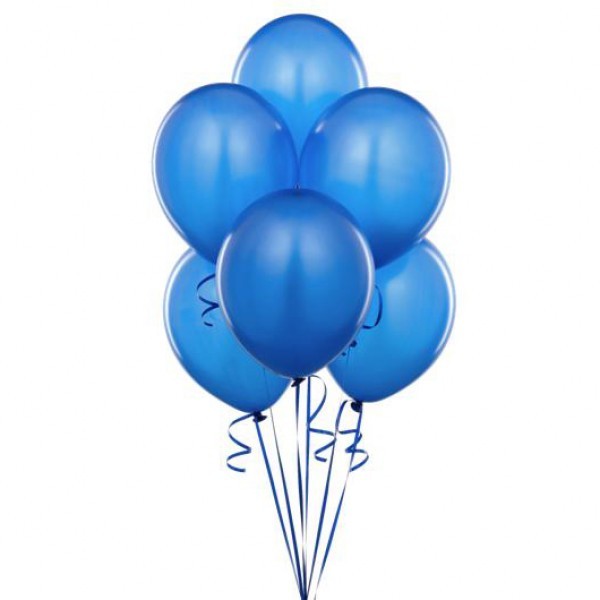 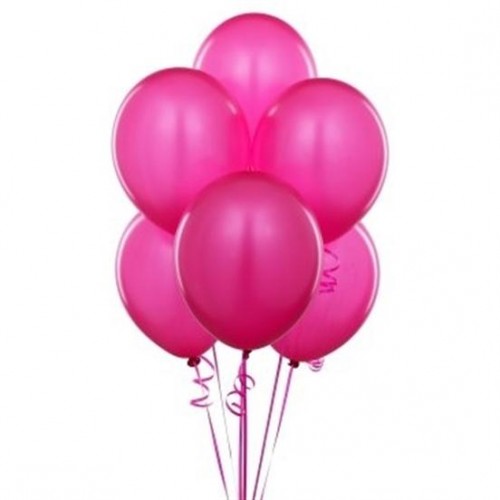 ПОВТОРИМ?
ИСПОЛЬЗОВАННЫЕ  РЕРУРСЫ
Фон  презентации
http://static4.read.ru/images/illustrations/13378380583570166521.jpeg
розовые  шары   http://www.delipazari.com/image/cache/data/4615_buyuk-500x500.jpg
синие  шары http://advancement.lakeheadu.ca/uploads/images/wpThumbnails/Misc%20Images/balloons%202.jpg
шары на 1 и  33 слайдах    http://sharodei-orsk.nethouse.ru/static/img/0000/0000/4581/4581471.mc0j9hn0zg.W665.jpg
музыка  из мультфильма  «Смешарики»
http://www.audiopoisk.com/track/sme6ariki/mp3/horo6ee-nastroenie/
музыка  из  мультфильма «Ну, погоди!»
http://vpleer.ru/music/%D0%B7%D0%B0%D1%81%D1%82%D0%B0%D0%B2%D0%BA%D0%B0+%D0%BD%D1%83-%D0%BF%D0%BE%D0%B3%D0%BE%D0%B4%D0%B8/